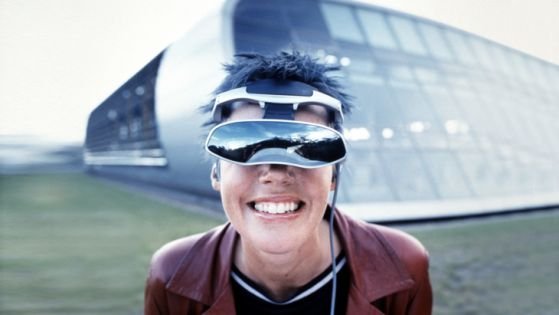 Херсонський державний університетСоціально - психологічний факультеткафедра практичної психології
Позитивна психотерапіявибіркова навчальна дисциплінаосвітня програма «психологія»перший (бакалаврський) рівень вищої освітиспеціальність 053 психологіясеместр викладання ІІ2020-2021 н. р.
Що таке позитивна психотерапія?
Позитивна терапія являє собою методику короткостроковій терапії, запропоновану у 1968 році Н. Пезешкіаном. 
Дана методика спрямована на прийняття рішень позитивного характеру в різних життєвих ситуаціях за допомогою мобілізації внутрішніх резервів особистості.
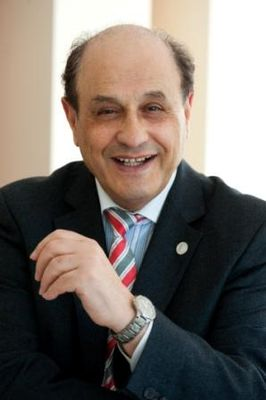 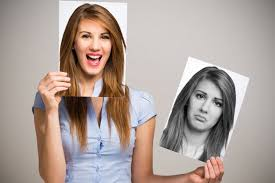 Що будемо вивчати?
1. Основні методи позитивної психотерапії.
2. Форми роботи в позитивній психотерапії. П'ятикрокова модель консультування в позитивній психотерапії.
3. Біографія Н. Пезешкіана та особливості становлення позитивної психотерапії.
4. Основні принципи позитивної психотерапії.
Розглянемо модель автора напряму Н. Пезешкіана
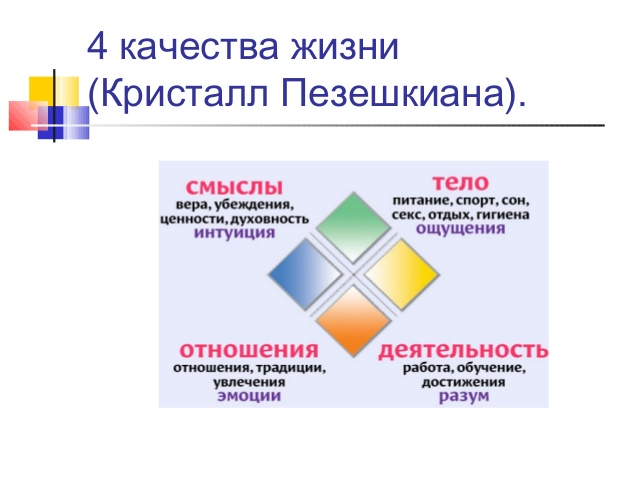